手機新增google帳戶
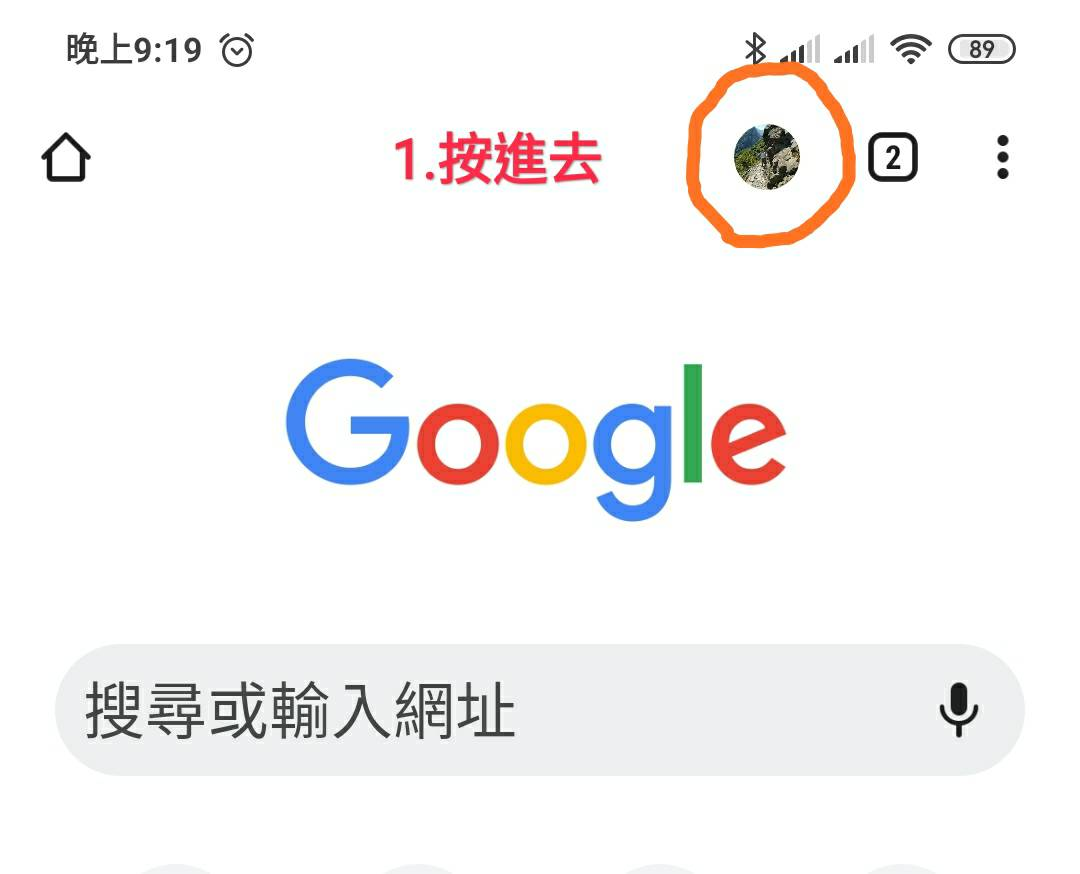 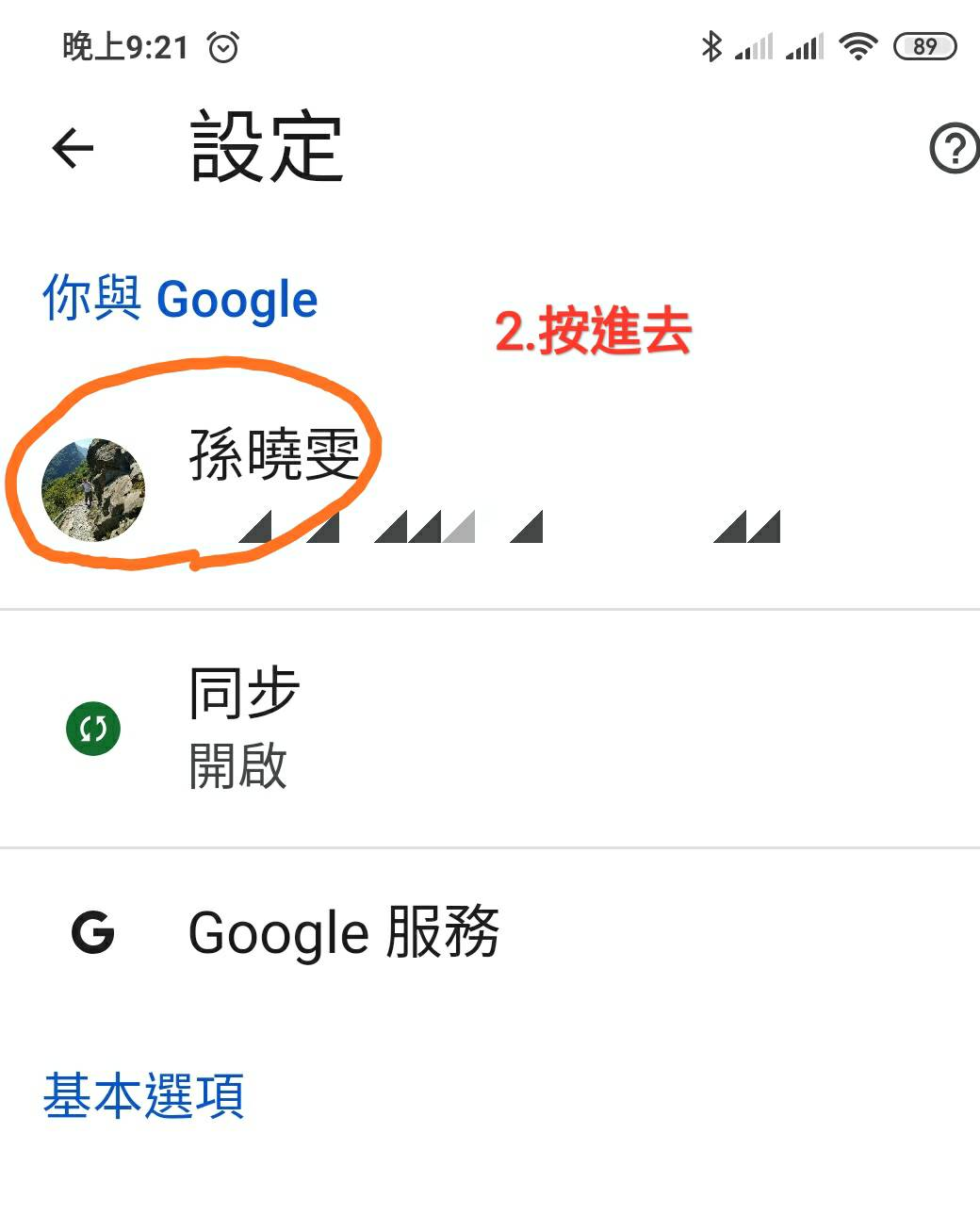 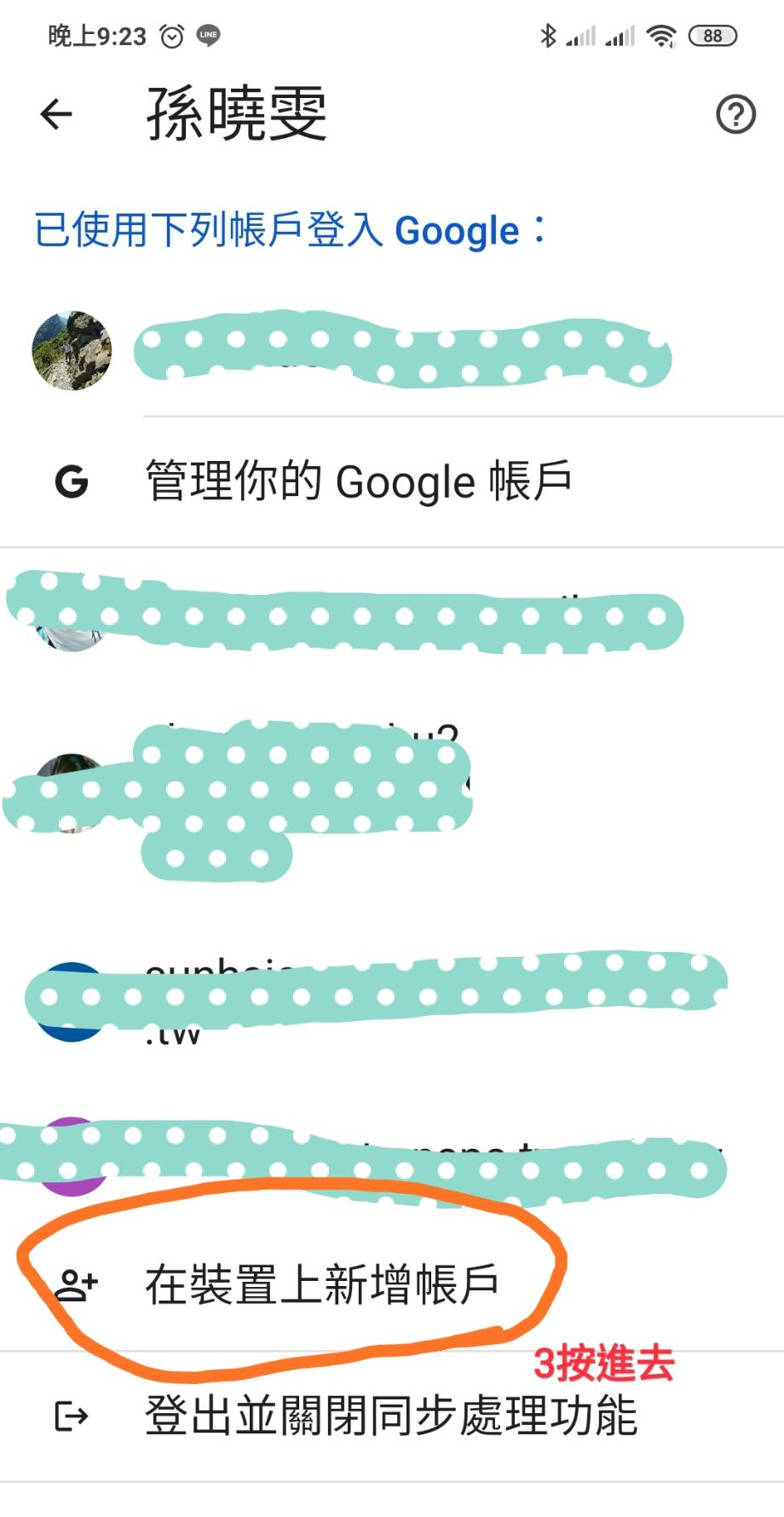 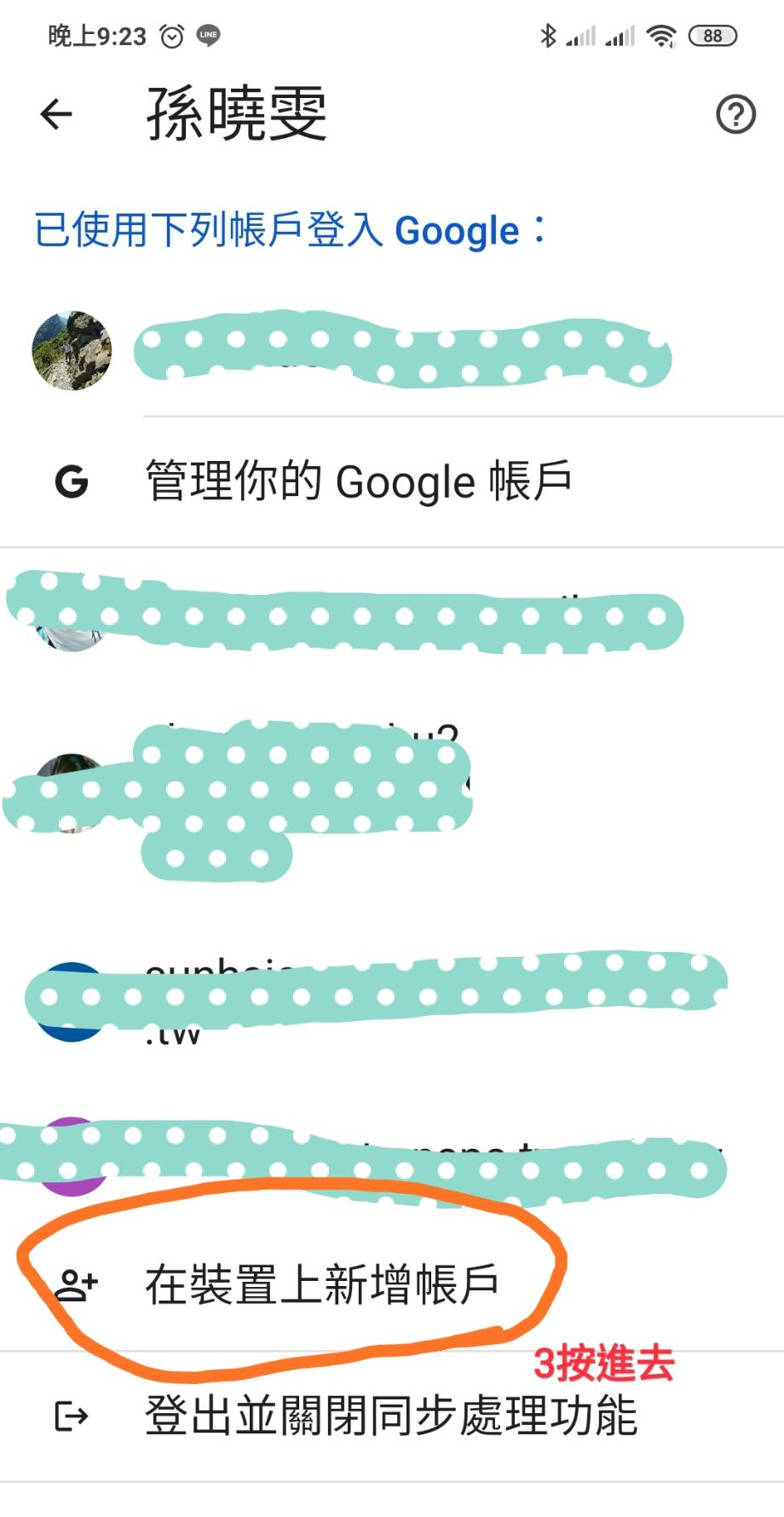 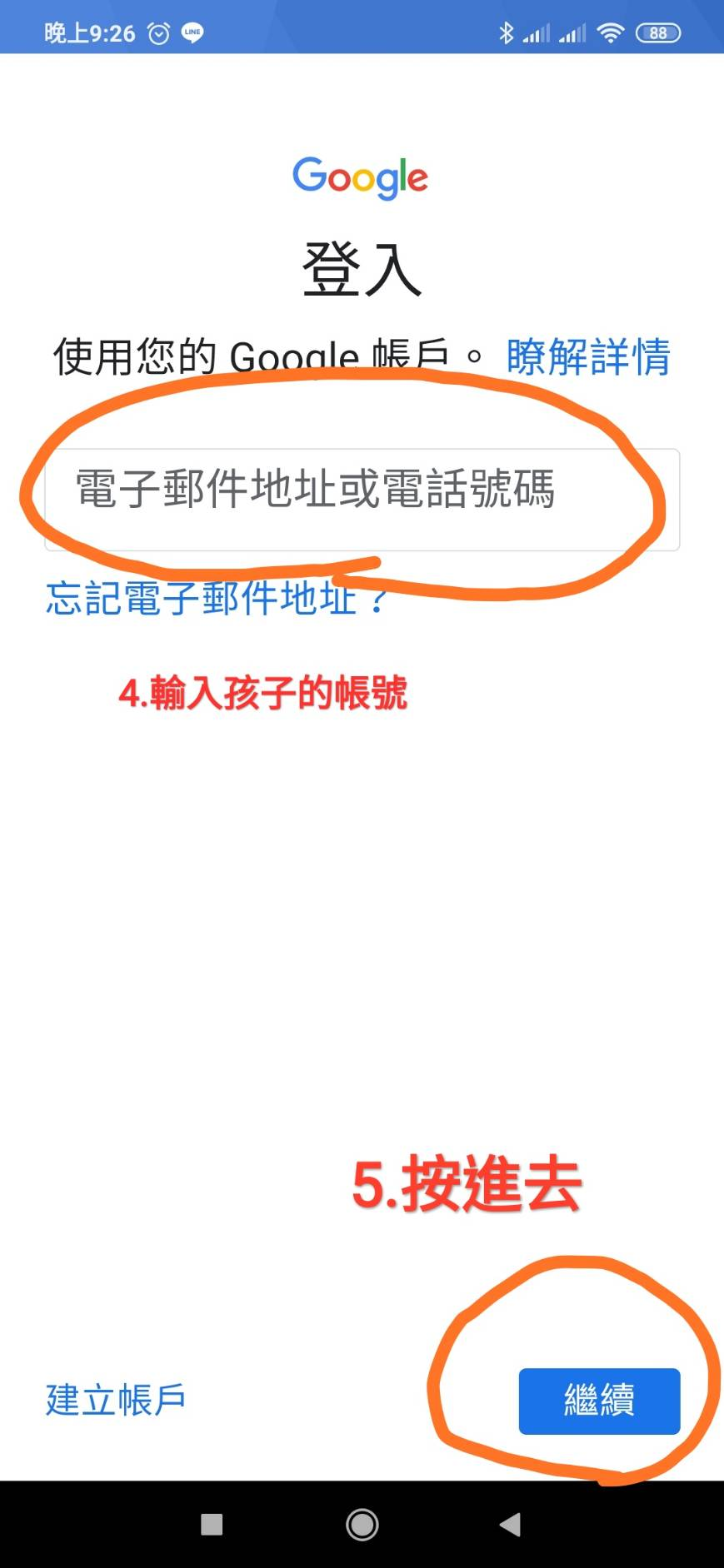 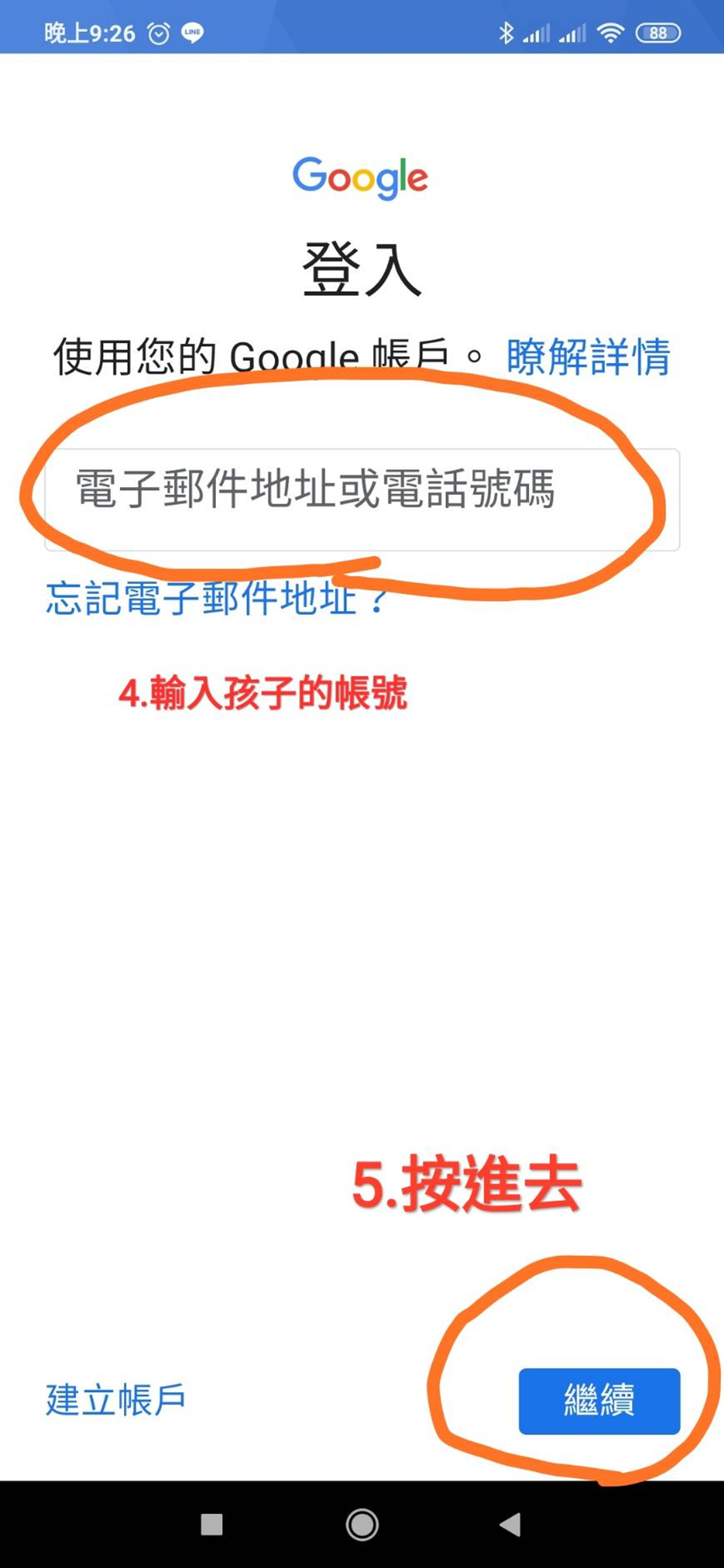 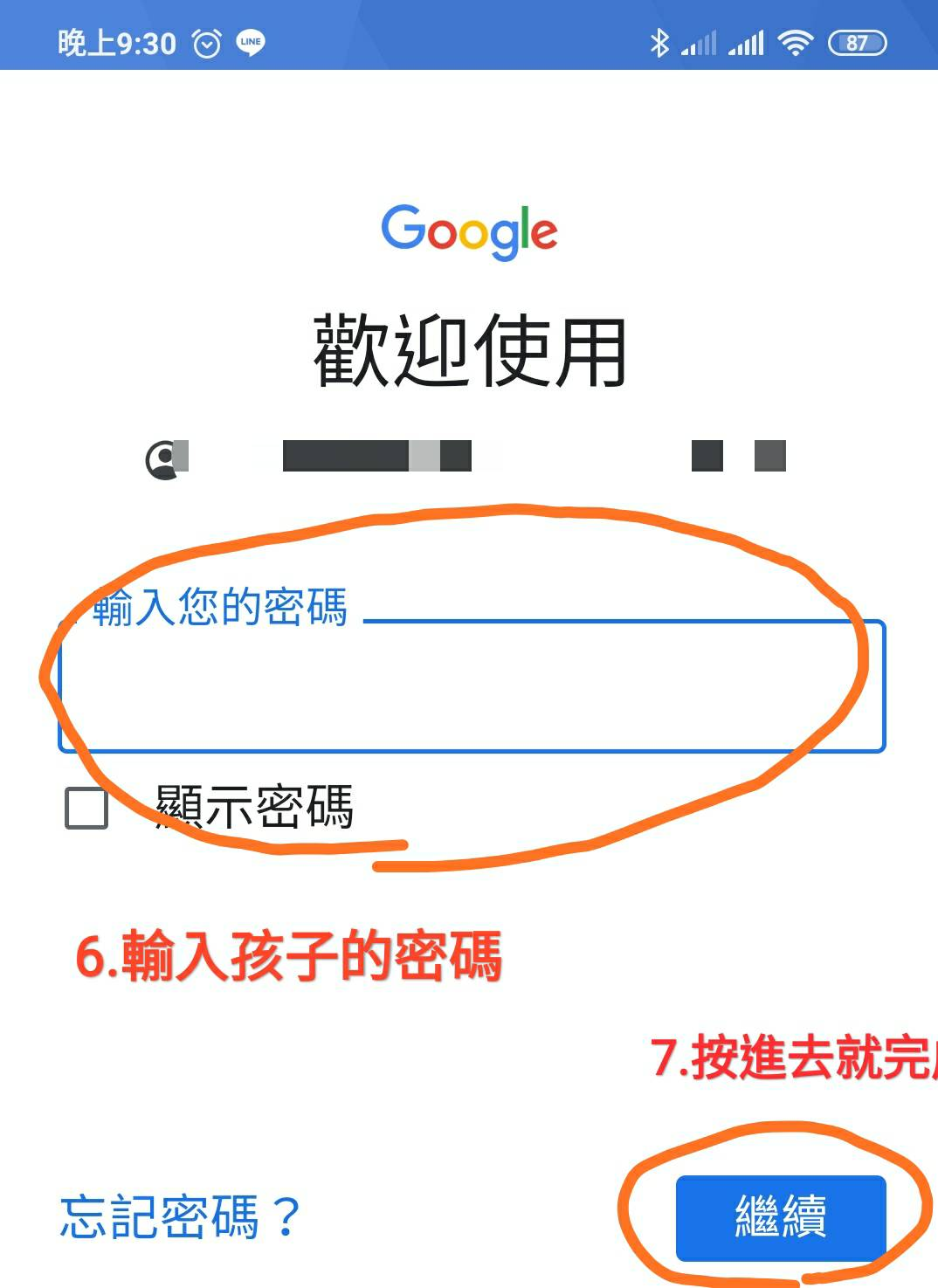